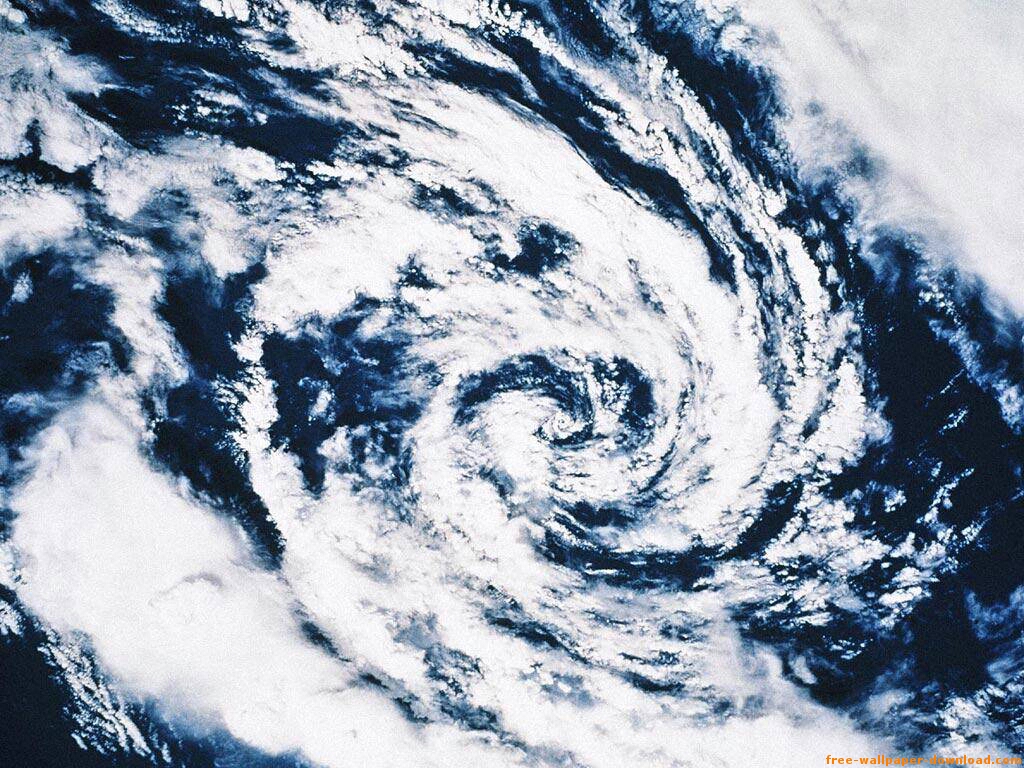 Buraco 
Do 
Ozonio
O que é o Ozonio?
O ozonio é um gás altamente instável e tóxico!
É um gás incolor ou líquido azul escuro, cujas moléculas são formadas por três átomos de oxigênio, existindo em pequena percentagem no ar que respiramos.
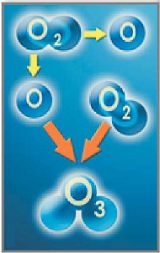 Qual a importância do Ozonio?
O ozonio é uma camada muito importante para a sobrevivência de todos os seres vivos na Terra. Este impede que as radiações ultravioletas incidam directamente na Terra, caso isso aconteça é muito perigoso, pois pode causar inúmeros problemas na saúde dos seres humanos e nos seus ecossistemas.
Os raios ultravioleta nocivos são absorvidos na estratosfera, pelo ozonio.
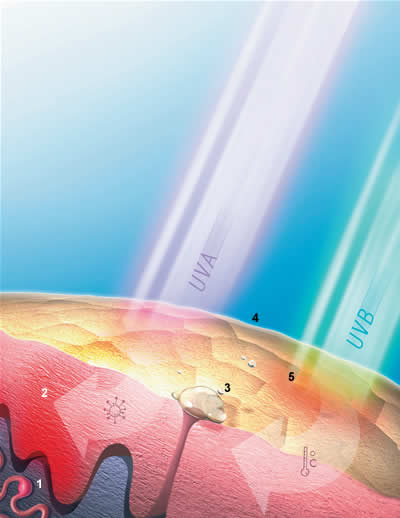 Em que camada da atmosfera se deve localizar o ozonio?
Localiza-se na Estratosfera;
 Protege os seres vivos das radiações U.V. do Sol;
Em Maio de 1985, 3 cientistas ingleses descobriram o 1º” buraco”.
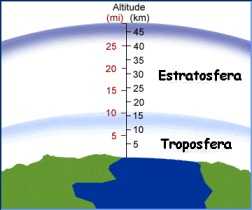 Buraco do Ozonio
Quais as consequências da diminuição do ozonio nessa camada?
O Buraco da camada de ozonio tem muitas consequências para a saúde humana pois os raios UV entram na superfície terrestre e podem causar muitas doenças aos seres humanos como:
 Cancro da pele
 Cataratas 
 Alterações no sistema Imunitário
        Além disso, provocam também:
         Danos nas colheitas
        Problemas nos seres vivos marítimos 
        O agravamento do aquecimento global acentua a diminuição da camada do ozonio!
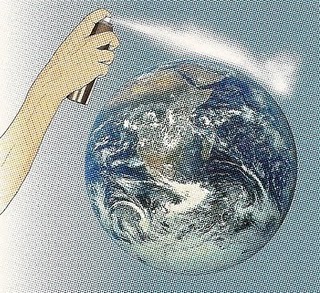 O que é o buraco de ozonio e onde se localiza?
O que é o buraco de ozonio?
O buraco de ozonio é o sinal mais extremo de uma diminuição na camada de ozonio verificada nas últimas décadas.
Nos últimos anos, o tamanho do buraco do ozonio aumentou, tendo este, actualmente, uma dimensão média de 28,3 milhões de km2. 

Quais as zonas mais afetadas?
	A As zonas mais afectadas encontram-se no hemisfério Sul: a Austrália, Nova Zelândia, zonas extremas da América do Sul e África.
	 Em 1988, foi detectado outro buraco, sobre o Pólo Norte, onde as áreas mais afectadas são: a Europa, a América do Norte e a Ásia.
Principais responsáveis pela destruição da camada do ozonio
Esse buraco tem sido provocado principalmente, pelos CFC’s (clorofluorcarbonetos), já que devido à sua composição química, reagem facilmente com o ozono, degradando-o.
Os CFC’s encontram-se em muitos produtos que usamos diariamente:
 Sprays
 Chips
 Frigoríficos e aparelhos de ar-condicionado
 Utensílios de plástico
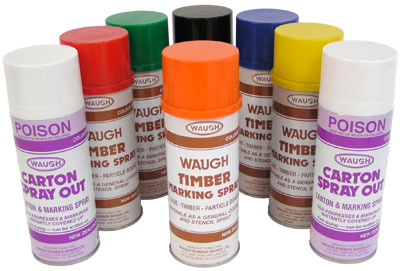 Como se forma o Buraco de Ozonio?
Quando os raios ultravioleta atingem a camada de ozonio, muitos deles são reflectidos. 
Os CFC’s lançados para a atmosfera sobem até à camada de ozonio. Aí, as ligações moleculares são rompidas pela acção dos raios UV, originando cloro livre. 
O cloro destrói as ligações moleculares do ozono, o que deixa esta camada fragilizada e destruída, dando assim origem ao buraco do ozonio que permite que as radiações ultravioleta atinjam a Terra.
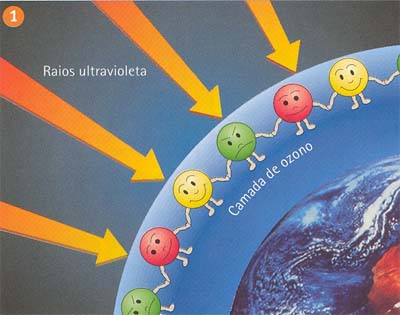 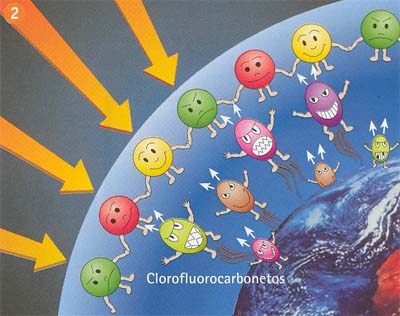 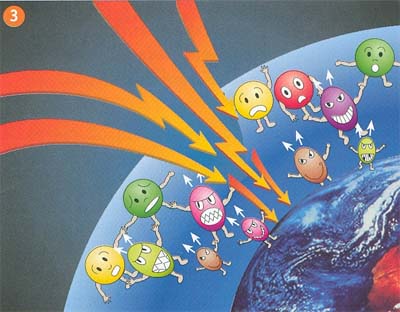 Protocolo do Montreal
O Protocolo de Montreal é um tratado internacional em que os países signatários se comprometem a substituir as substâncias que prejudicavam  a camada do ozonio. O tratado esteve aberto para adesões a partir de 16 de Setembro de 1987 e entrou em vigor a 1 de Janeiro de 1989. Ele teve adesão de 150 países e foi revisto em 1990, 1992, 1995, 1997 e 1999. Devido a essa grande adesão mundial, Kofi Annan disse:
	"Talvez seja o mais bem sucedido acordo internacional de todos os tempos…"
Em comemoração, a ONU declarou a data de 16 de Setembro como o Dia Internacional para a Preservação da Camada de Ozonio.
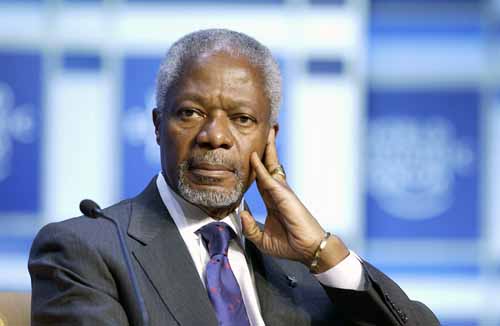